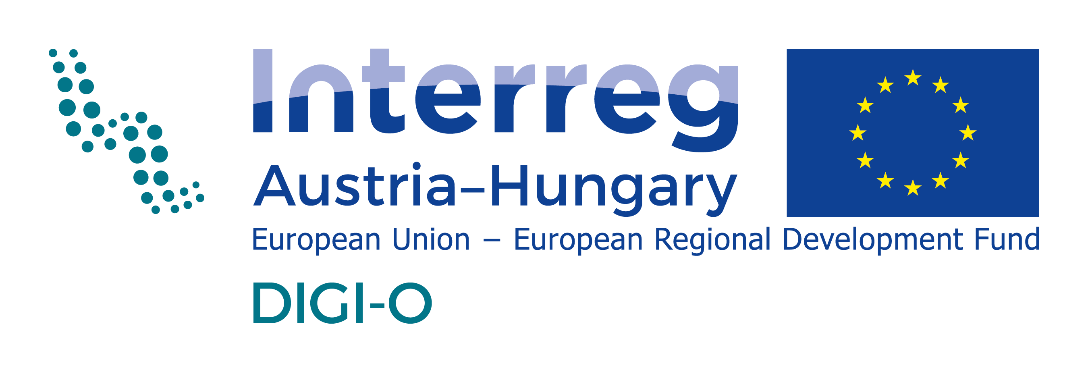 Munkacsoport
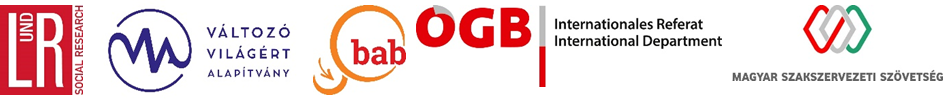 DIGI-O – Offenzíva az új munkáért digitalizálással az osztrák-magyar határmenti régióban
Eszköztár és betekintés a gyakorlatba - 
bab Unternehmensberatung GmbH
A projekt célkitűzése
A jövőre vonatkozóan
A digitalizáció témájának és a vállalatra gyakorolt hatásának aktív kezelésével lépéseket teszünk a jövő sikeres alakítása érdekében.
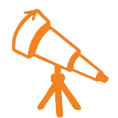 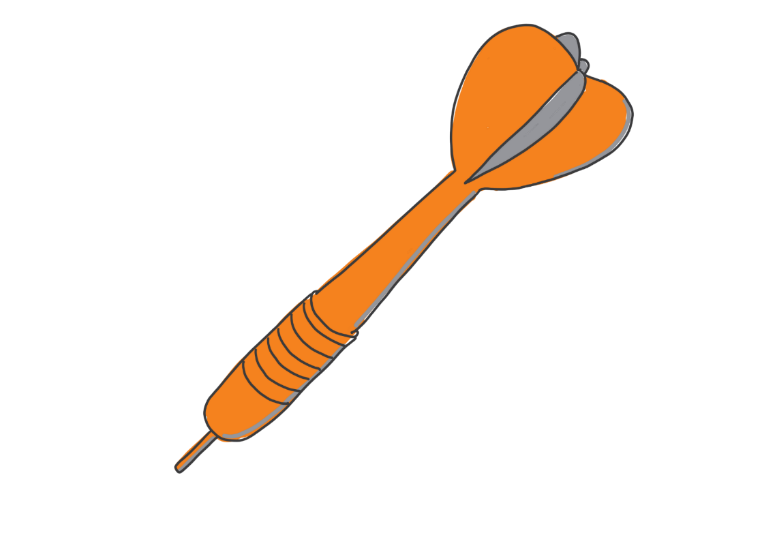 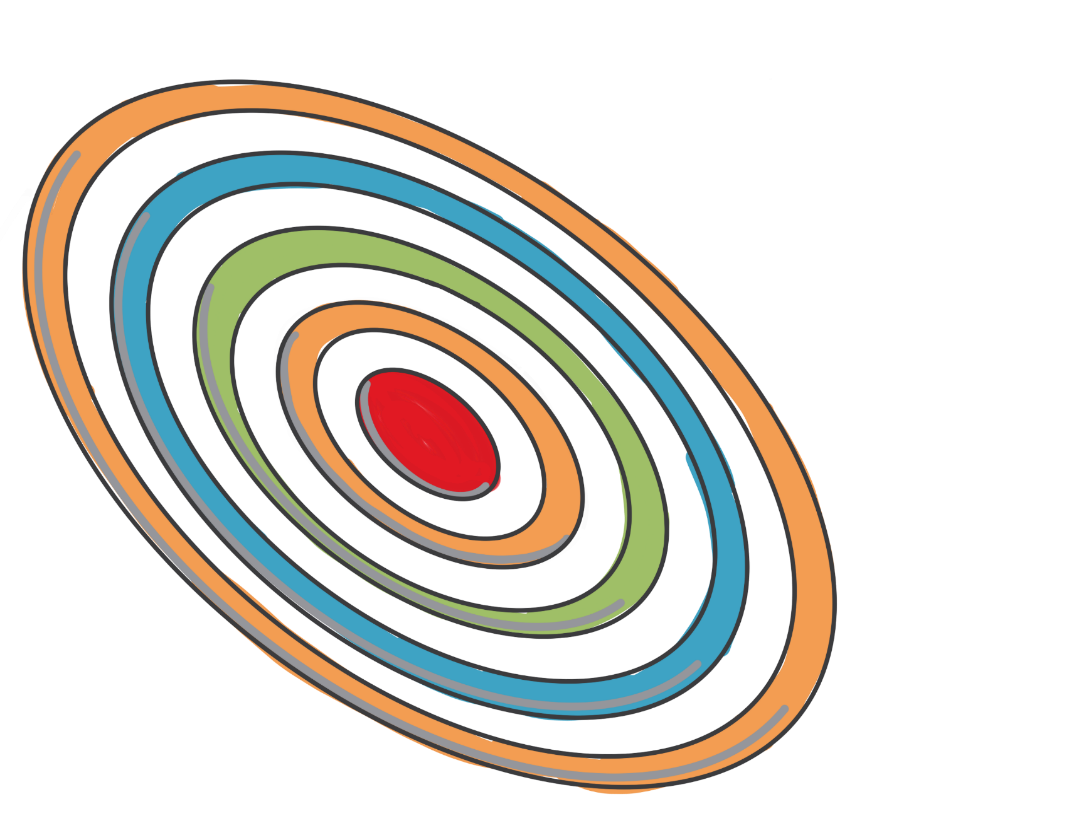 A tudás bővítése
A meglévő tudás és lehetőségek a mélyreható reflexió révén válnak láthatóvá, a tudás pedig a konkrét jövőbeli igényekről való közös tanulás révén bővül.
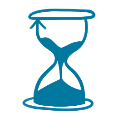 A végrehajtás megerősítése
A vezetők, az üzemi tanács tagjai és a munkavállalók bevonása erősíti a vállalaton belüli elfogadottságot és támogatja a sikeres végrehajtást.
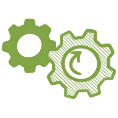 A DIGI-O projektet az INTERREG AUSZTRIA-MAGYARORSZÁG 2014-2020 program keretében az Európai Regionális Fejlesztési Alap és az Osztrák Köztársaság Szövetségi Munkaügyi Minisztériuma finanszírozza.
Tevékenységi területek az ausztriai tanácsadásban
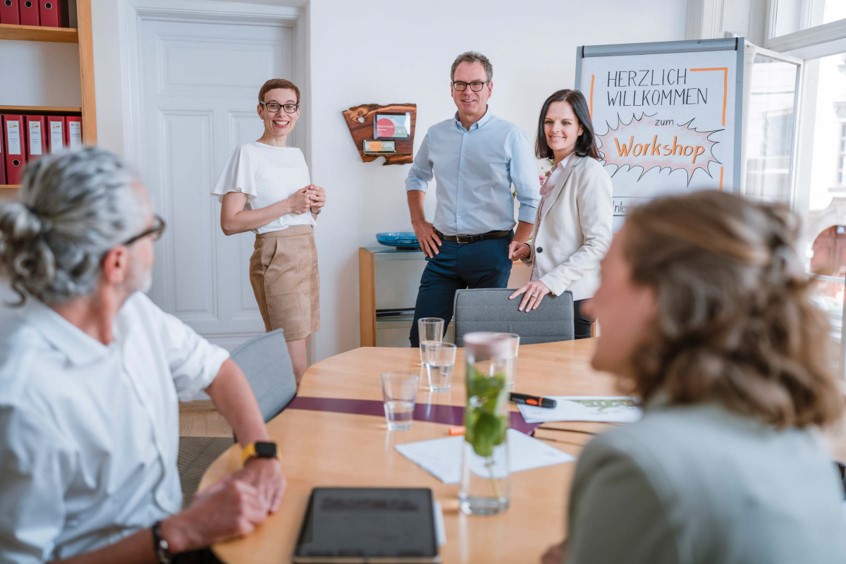 A fejlesztés hatásai
Hogyan kell igazodnunk?
Egy digitalizációs stratégia kidolgozása
Régi üzleti területek és munkahelyek megszüntetése és újak kialakítása
Milyen kompetenciákra és tanulási formákra van szükség?
A digitális kompetenciák és a soft skill-ek, valamint a rugalmasság jelentőségének növekedése.
Demográfiai változás
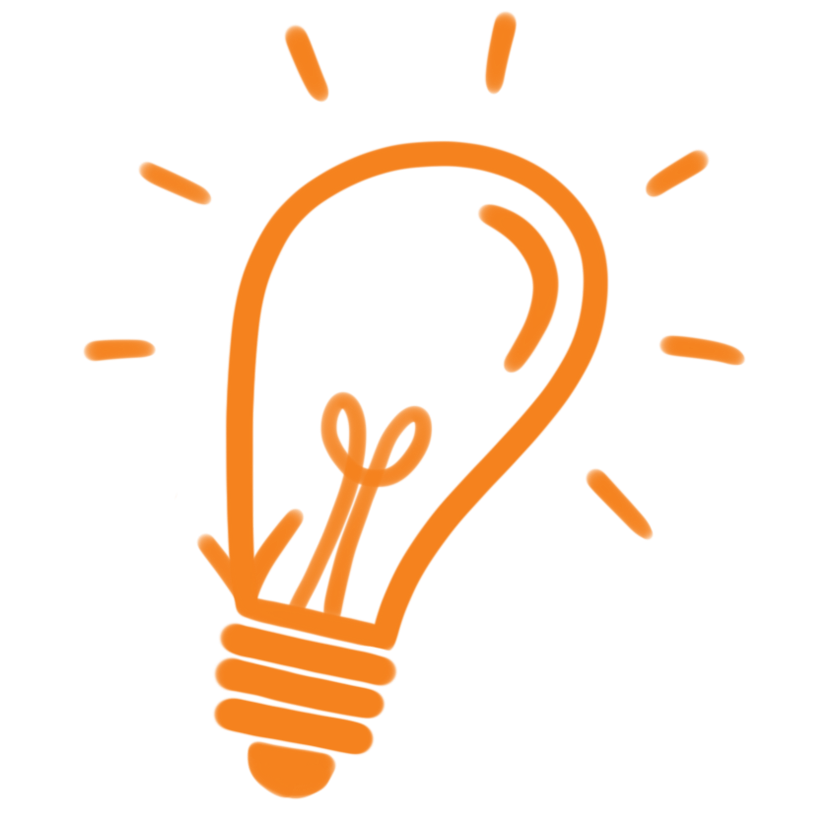 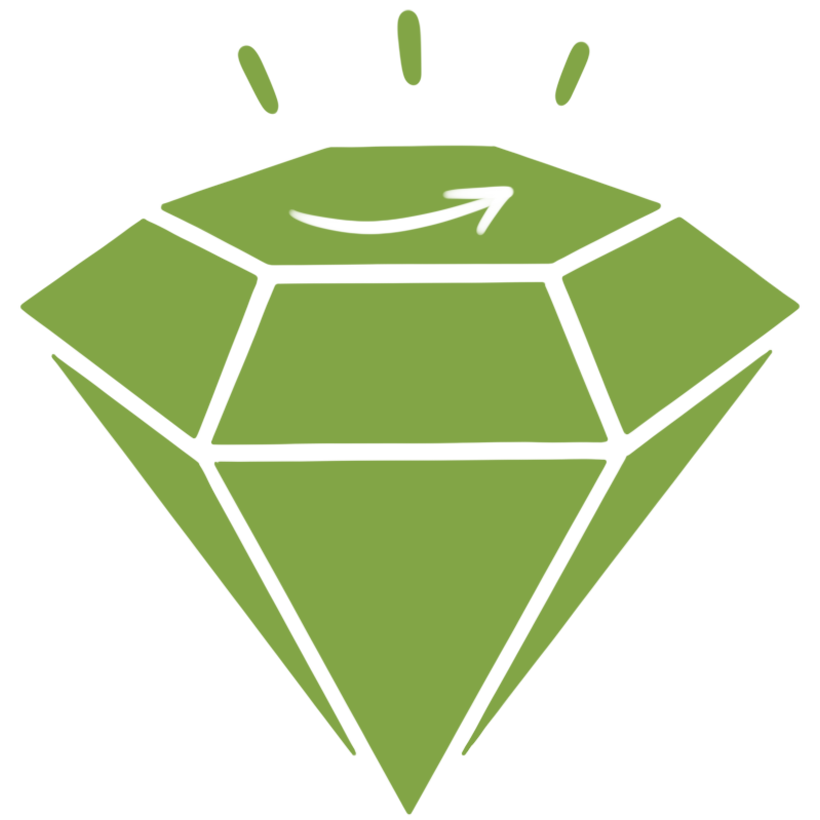 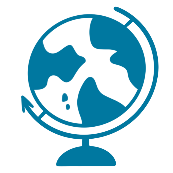 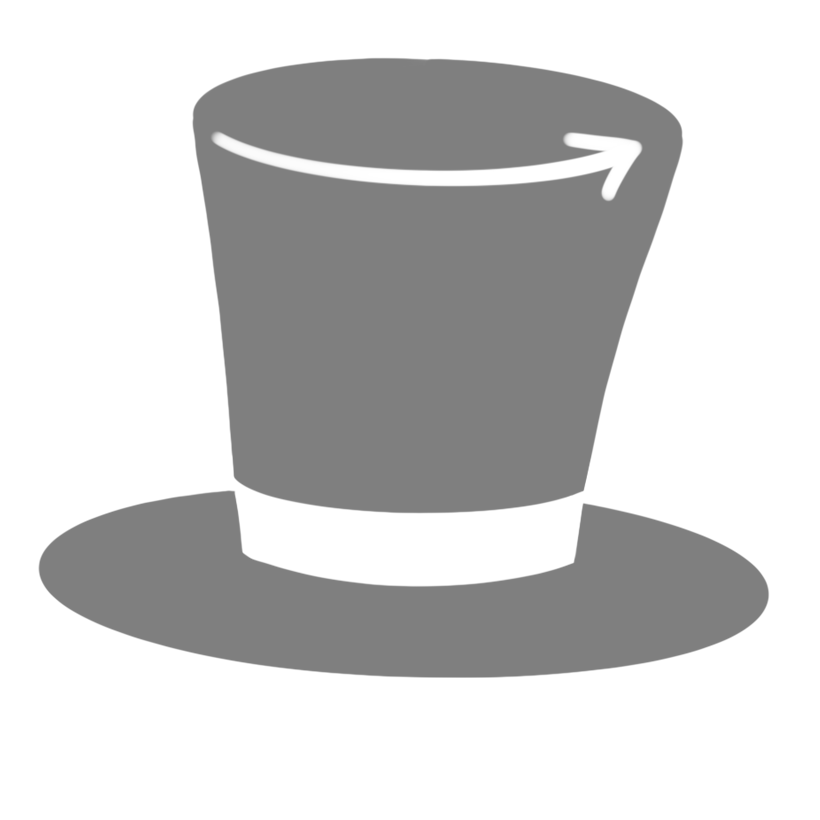 Hol és hogyan történik a munkavégzés?
Sokoldalú munka- és szervezési formák
Az állandó rendelkezésre állás iránti igény
Milyen vezetésre van szükség?
Új irányítási- és vezetési megközelítések
Tevékenységi területek a tanácsadásban
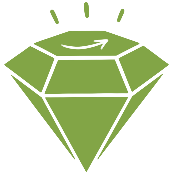 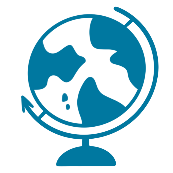 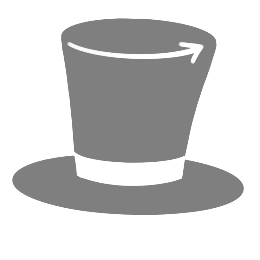 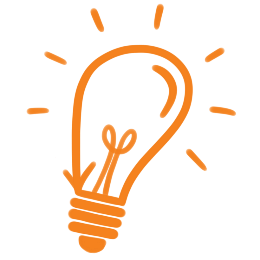 Kompetenciák
A digitalizáció beépítése a kompetenciafejlesztésbe:
A munkavállalók (digitális) kompetenciafejlesztése
A tanulás digitális formáinak használata a továbbképzéshez
Fokozott hangsúly az egész életen át tartó tanuláson
A szervezet
A szervezet digitalizálása:
A folyamatok és struktúrák digitalizálása
Új üzleti területek és kapcsolódó munkahelyek kialakítása
A vállalatnál meglévő adatok felhasználása és hálózatba szervezése
Munkakörnyezet
A munkavállalók munkakörnyezetének digitalizálása: 
Az együttműködés új formáinak kialakítása
Smart Working modellek alkalmazása a vállalaton belül
A munkaidő és a munkavégzés helyének rugalmasabbá tétele
Munkaeszközök
Vezetés
Vezetés a digitális átalakulásban:
A virtuális csapatok vezetésének és a távoli vezetésnek az ismerete
Tudás és cselekvési kompetencia a digitalizáció hatásaival kapcsolatban 
A menedzserek ismerik a vállalat vagy az iparág átalakulását
Eszköztár
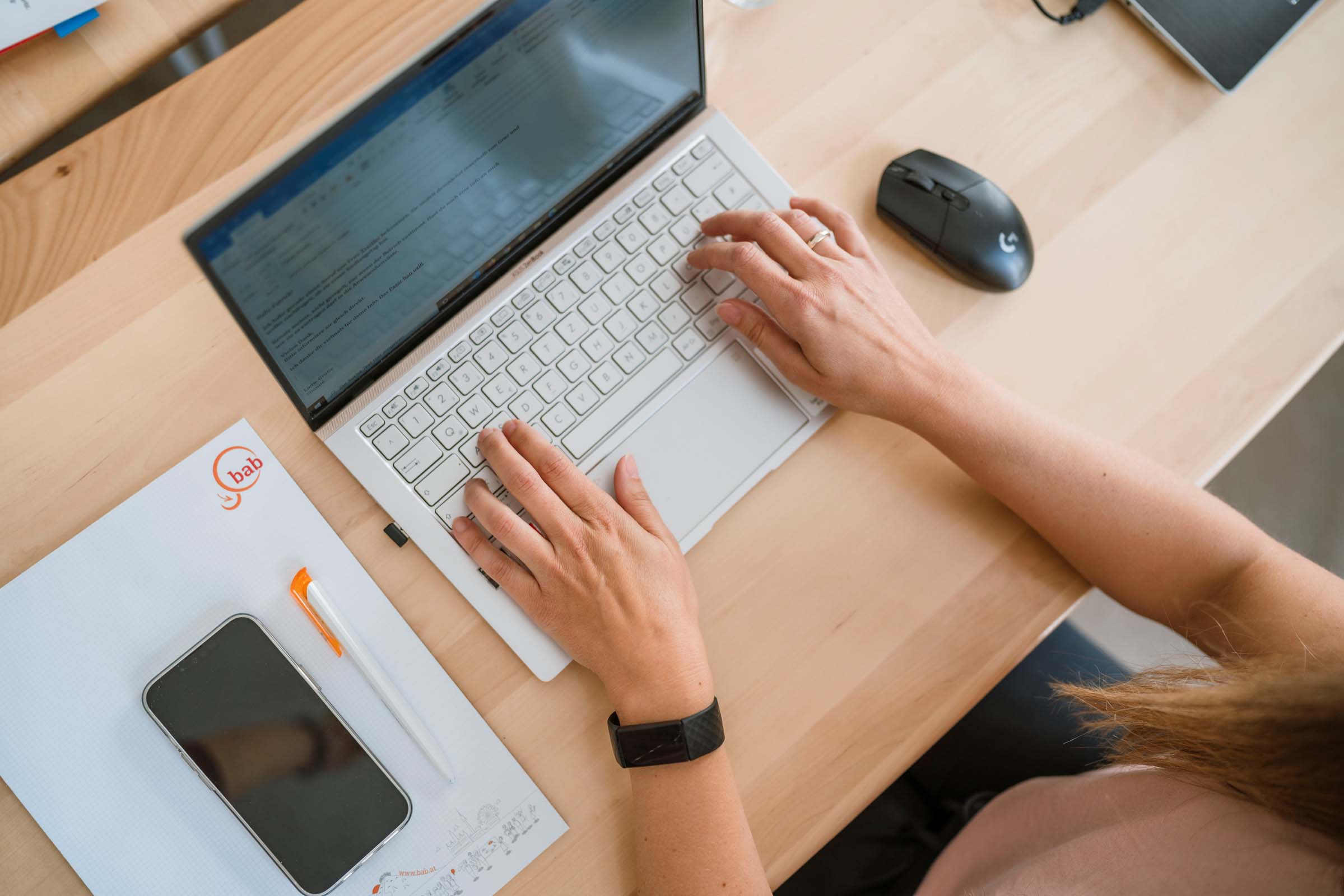 DIGI-Quick Check
Önértékelő kérdőív a digitalizáció témájában
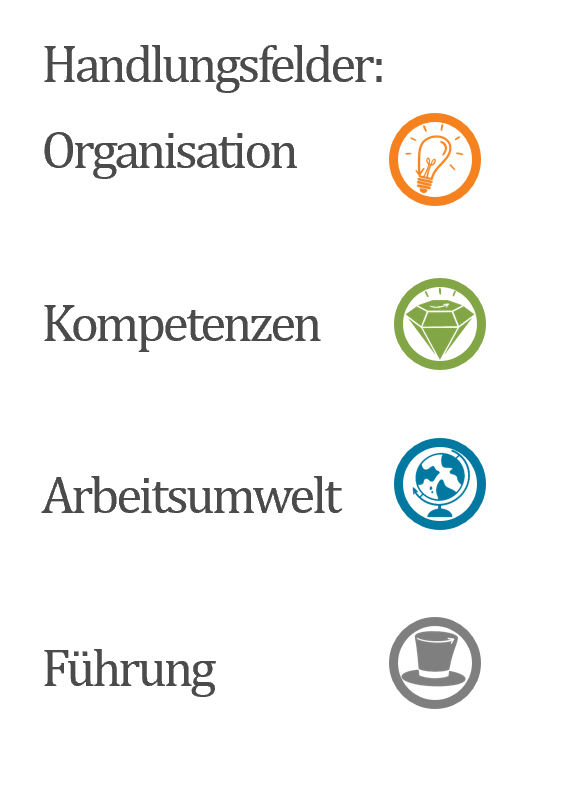 Az eredmény a kérdőív kitöltése után azonnal elérhető, és az eszköztárban található eszközökhöz kapcsolódik.
Használhatóság: A kérdőív minden digitális eszközön (PC, laptop, táblagép, mobiltelefon) használható lesz.
© bab
F
A
D
C
E
B
Tevékenységi terület: Szervezés - Eszközök kiválasztása
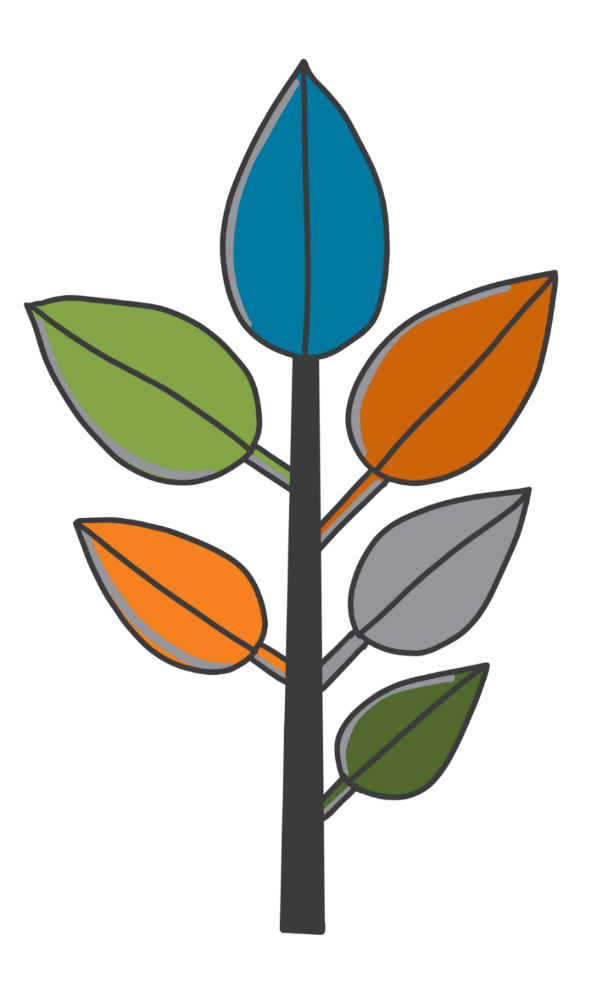 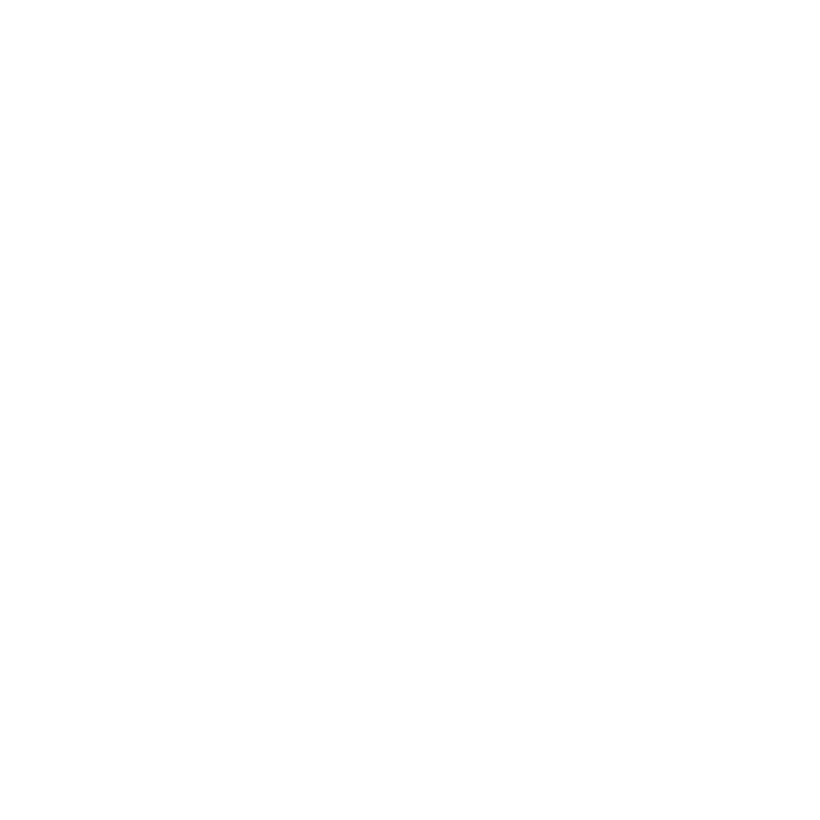 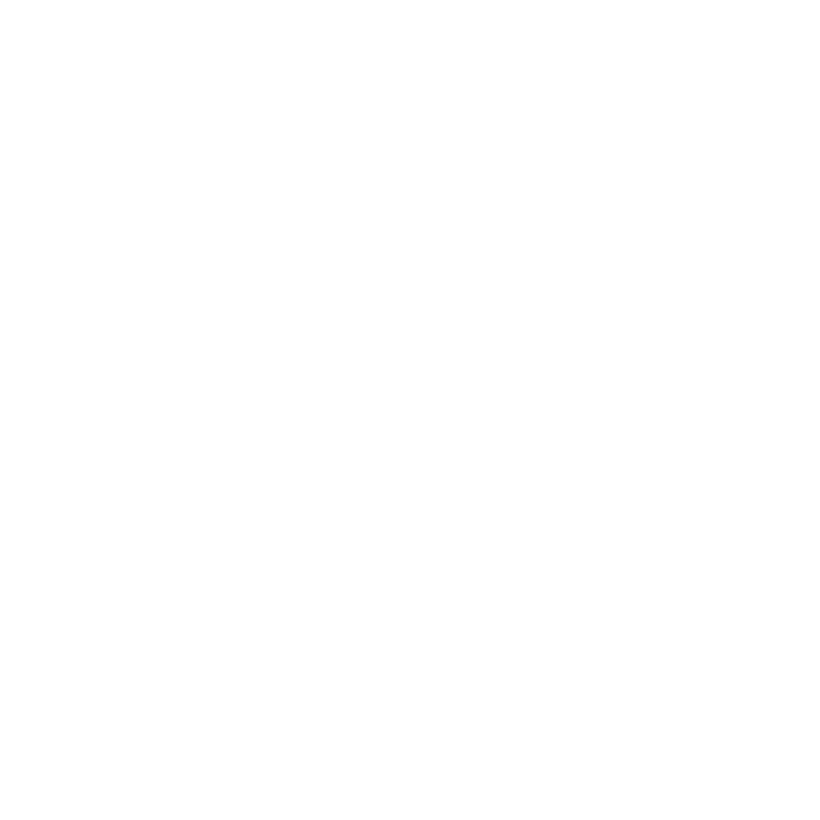 Impulzus az Employer Branding-hez
Impulzus a mesterséges intelligenciához és példák a toborzásban
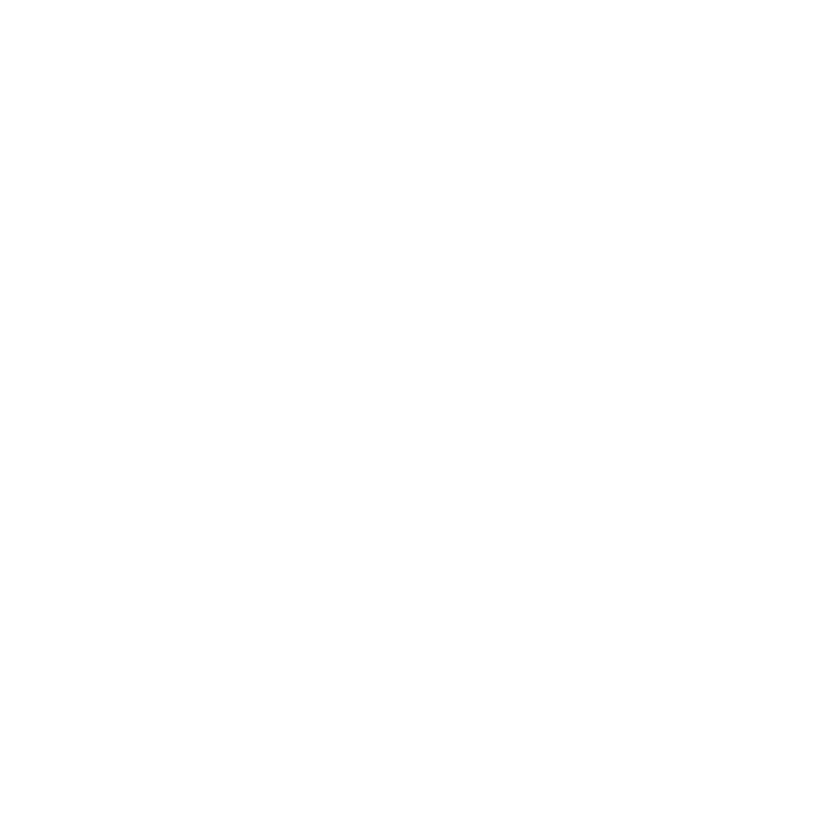 Impulzus a munkavállalók részvételéhez
Impulzus a megatrendekhez
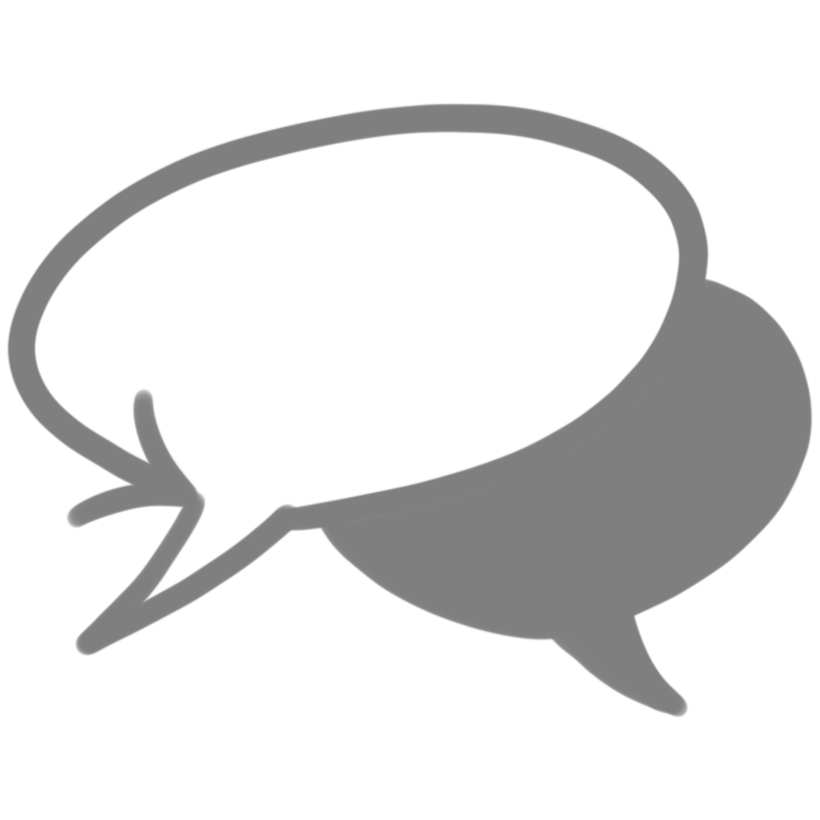 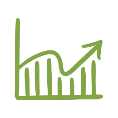 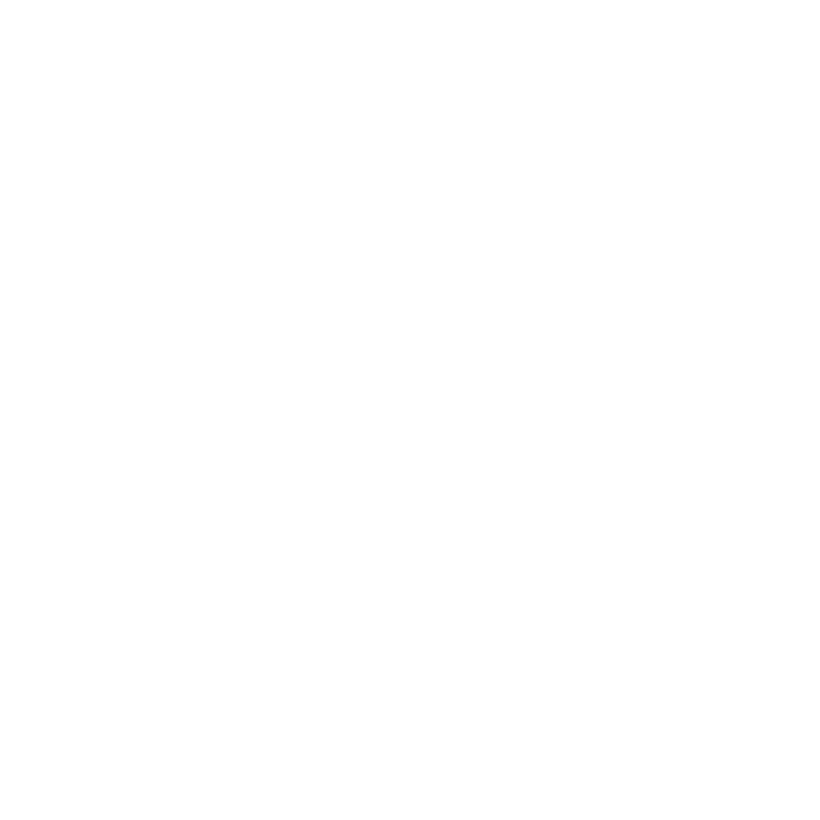 Részvételi módszerek
Umpulzus a digitalizációs stratégiához
Részvétel: Gyakorlati példa - Conversation Café
A téma felállítása
A digitális transzformáció nagymértékben meg fogja változtatni a tanulás és a munka módját...

Hogyan befolyásolja a digitális transzformáció a munkaterületemet? 
Mire van szükségem ahhoz, hogy jól felkészüljek rá?
Milyen tevékenységek támogattak téged eddig?
Mi hiányzik?
Struktúra
Tisztázzátok előre
egy moderátor, aki átadja a szót és megállítja az időt, és 
egy személy, aki jegyzetel

A Conversation Café hat szabálya 
Próbáljátok meg, amennyire csak lehet, az elhangzottakat nem értékelni
Tiszteljétek egymást
Próbáld inkább megérteni, mint meggyőzni
Üdvözöljétek és értékeljétek a különböző véleményeket
Beszélj olyan dolgokról, amelyek megérintenek és jelentenek neked valamit.
Inkább az őszinteségre és a mélységre összpontosítsatok, mint a hosszú, elkalandozó beszédre
Részvétel: Gyakorlati példa - Conversation Café - lebonyolítás
Első kör
Mindenki elmondja, hogy mit gondol, érez vagy tesz a kérdéssel kapcsolatban (1 perc/fő)
01
02
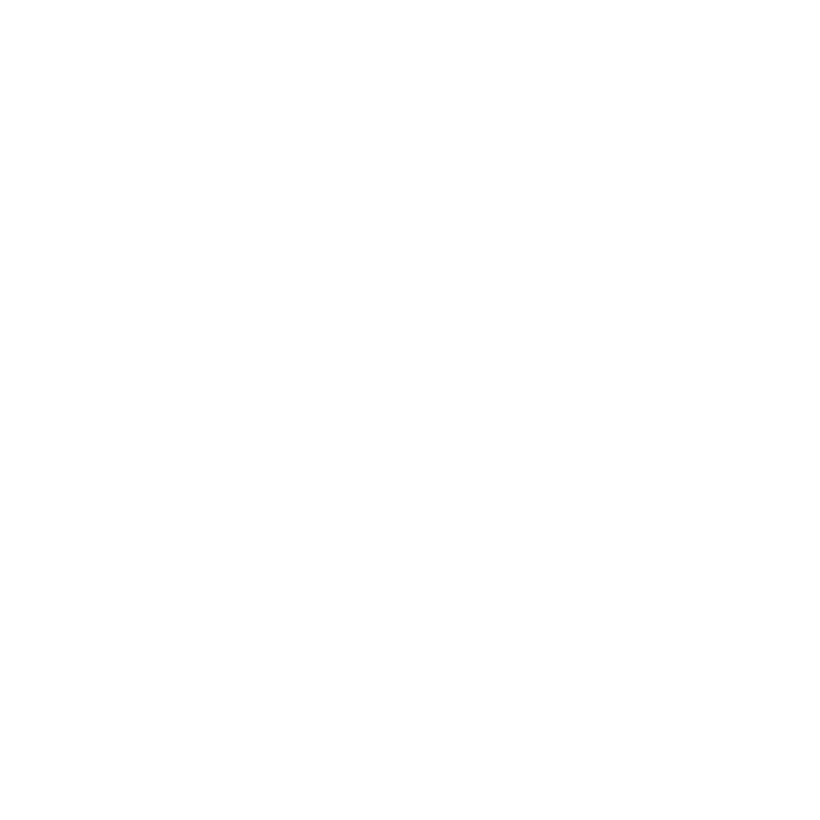 Második kör
Mindenki megosztja gondolatait vagy érzéseit, miután meghallgatta a többieket.
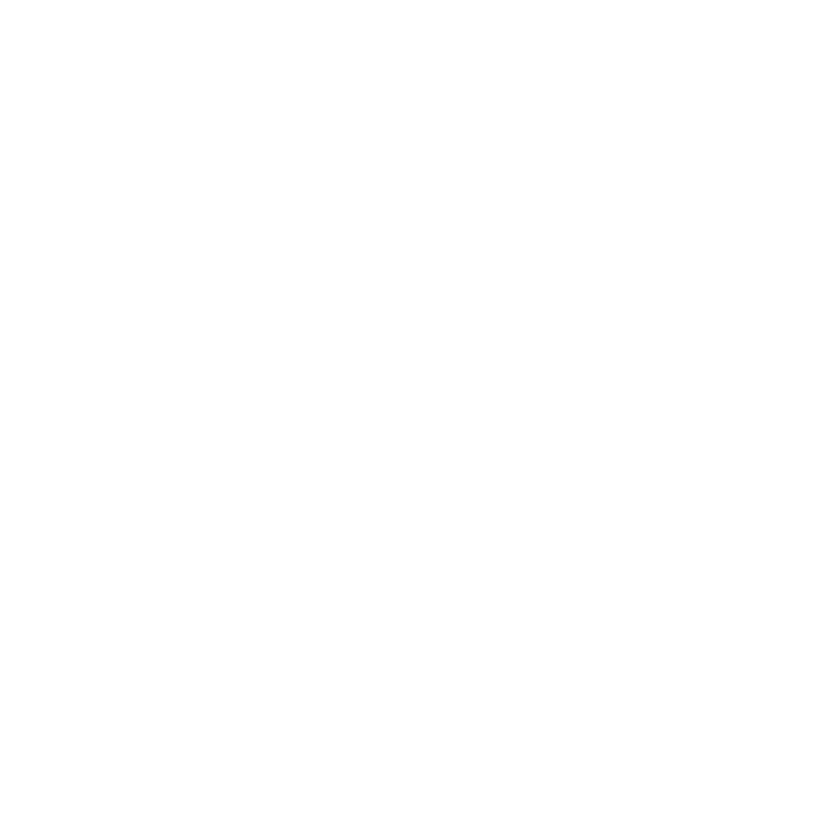 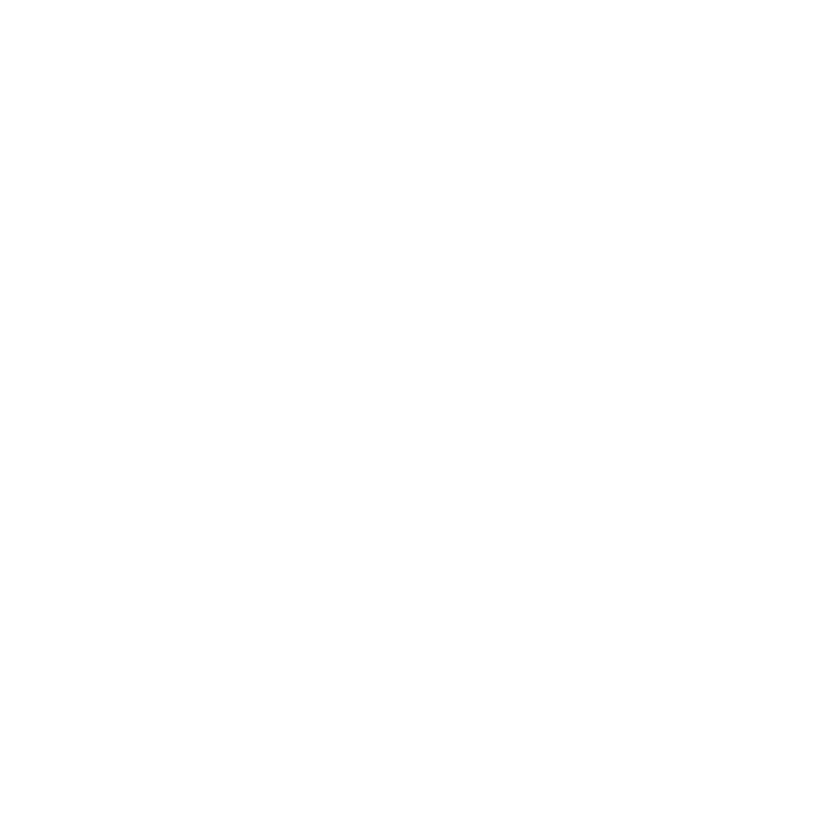 Hamradik kör
Közös beszélgetés (20 perc - együtt)
04
03
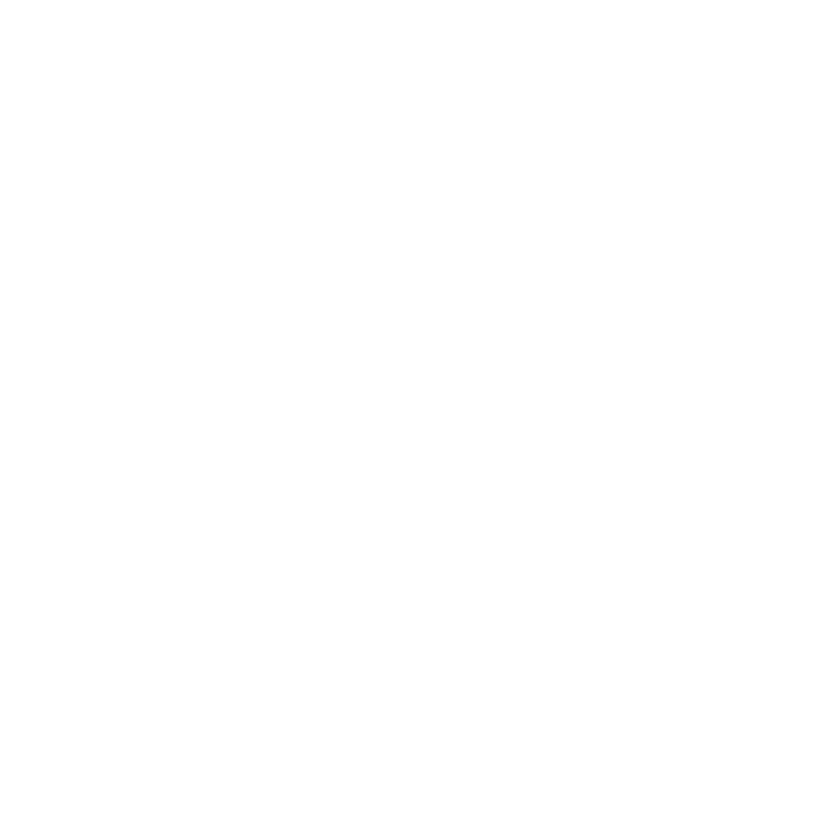 Negyedik kör
Mindenki elmondja, mit “visz magával” ebből a körből (1 perc/fő)
F
A
D
C
E
B
Tevékenységi terület: Kompetenciák – Eszköz kiválasztása
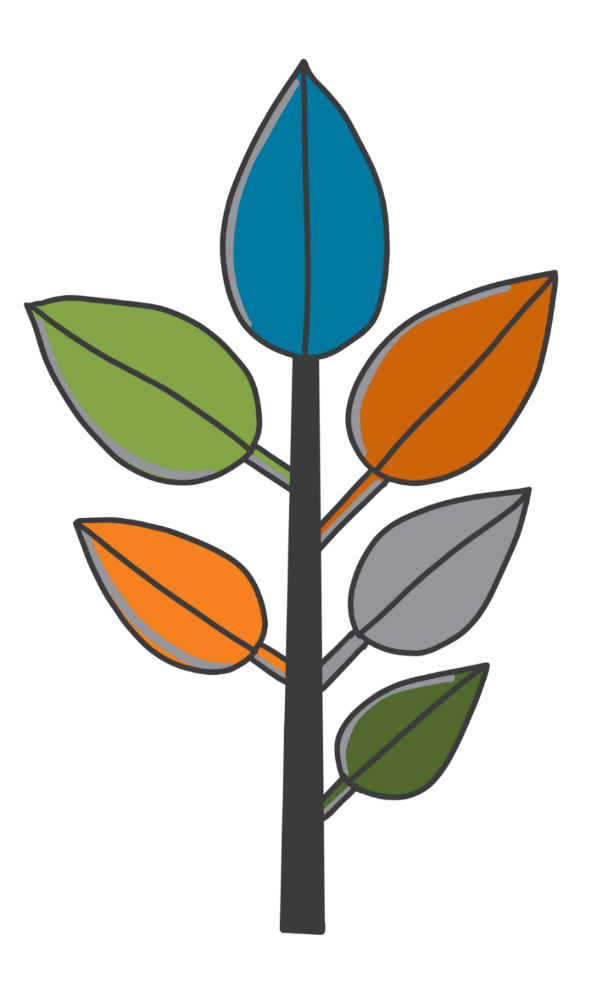 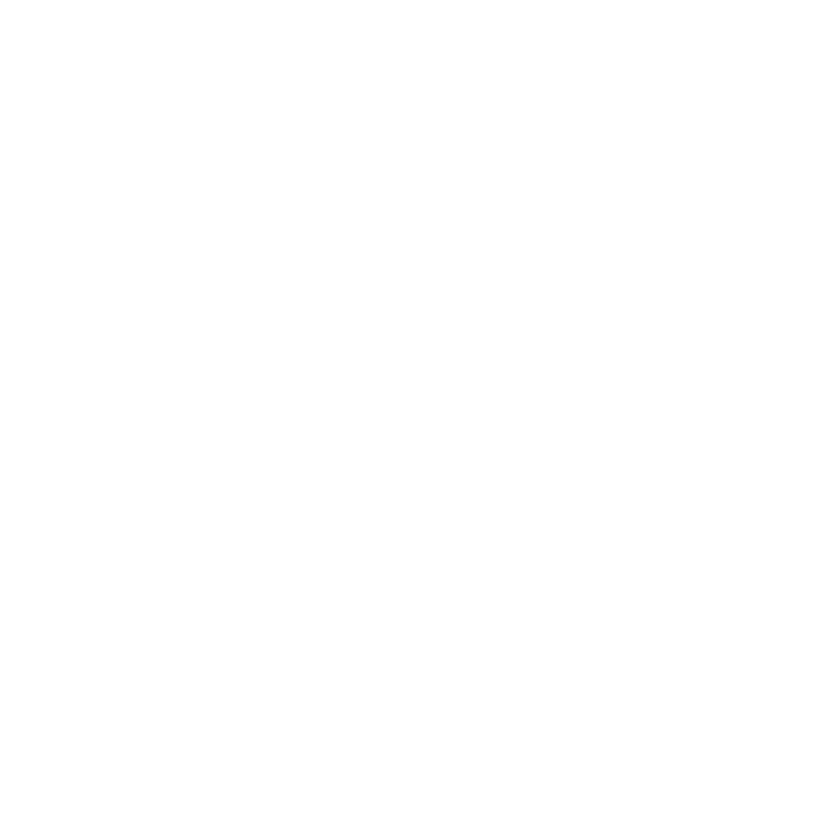 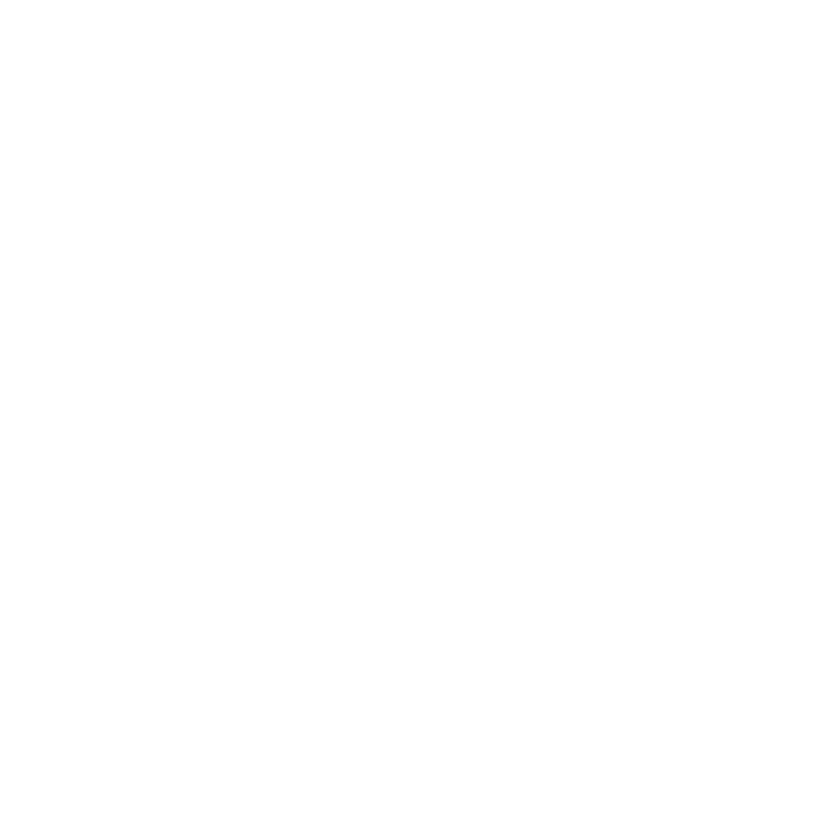 Impulzus a jövő tanulására
Impulzus és példa a kompetenciaigények meghatározása
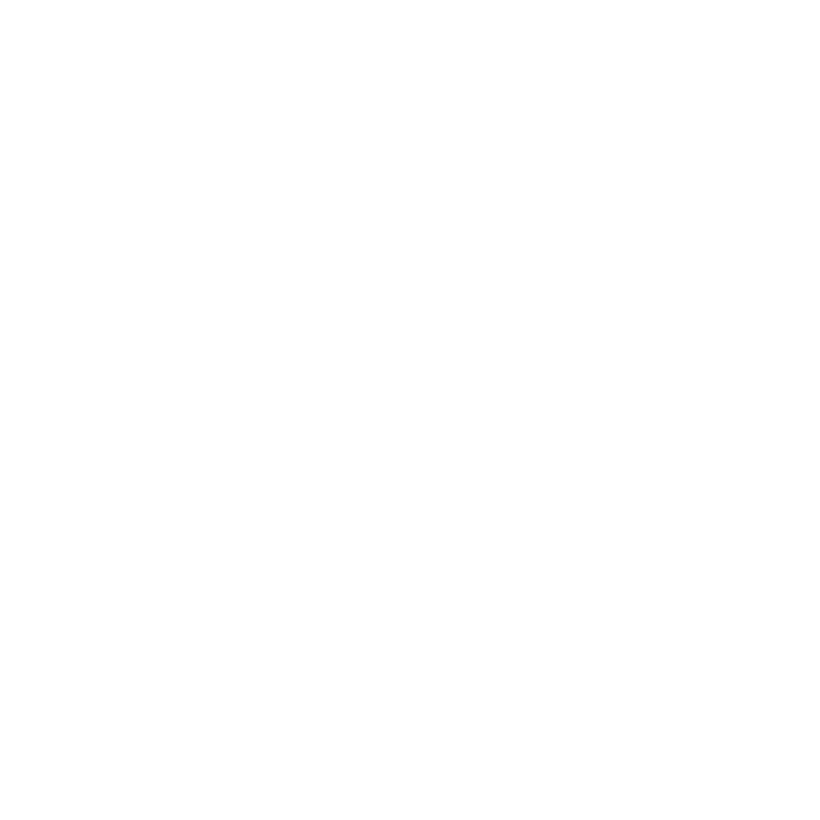 Impulzus a Blended Learning-hez (vegyes tanulás)
Digitális kompetencia modell Ausztria számára - DigComp 2.2
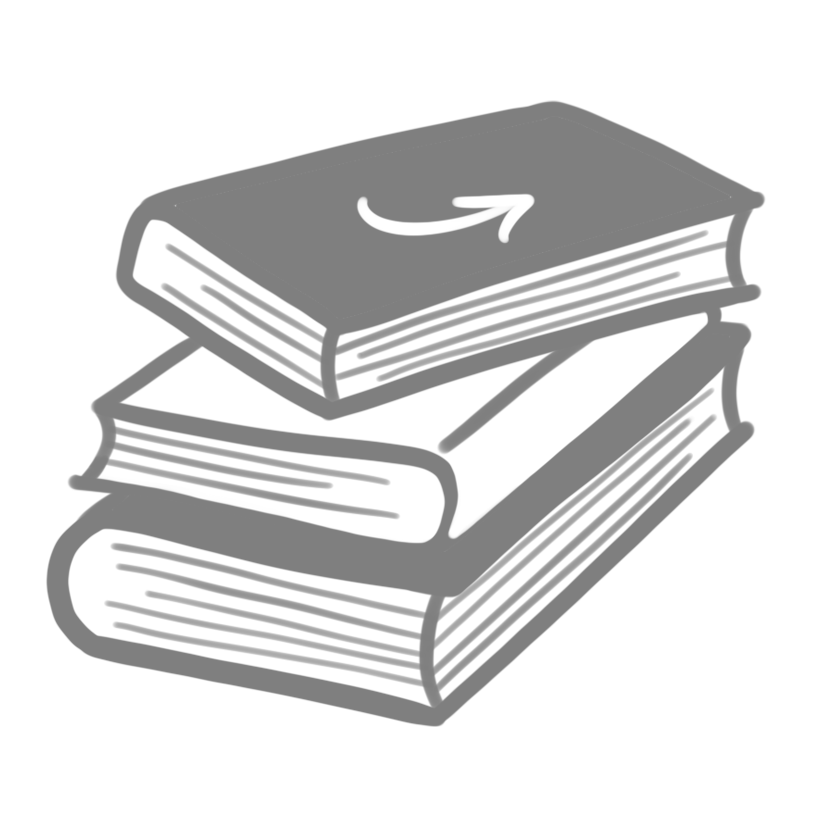 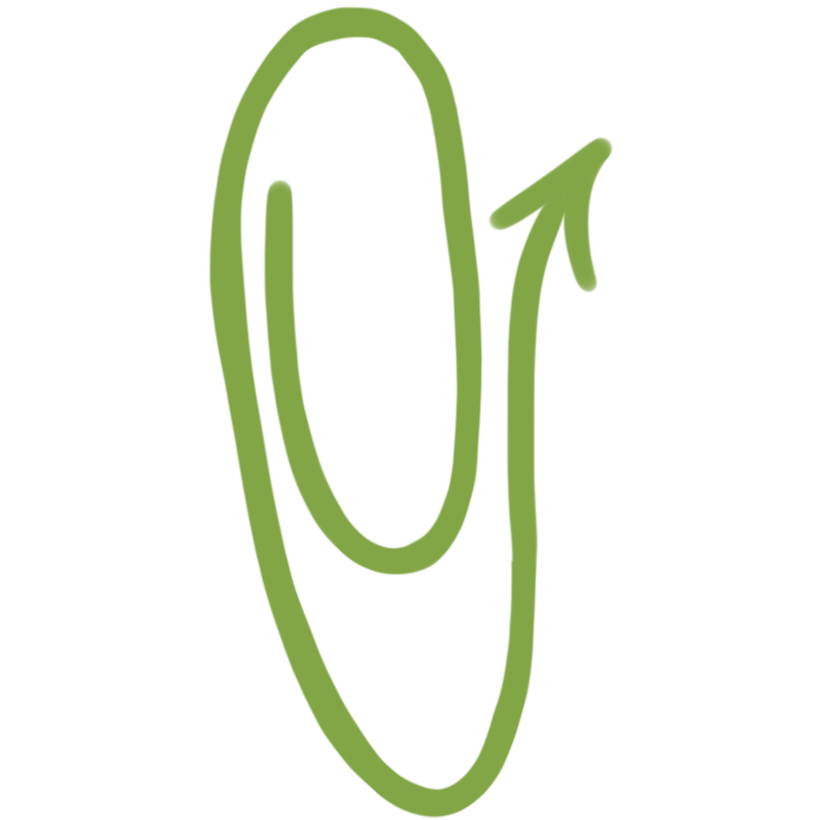 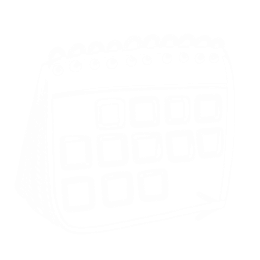 Ellenőrző lista a távoktatás megszervezéséhez
(Digitális) kompetenciák áttekintése
Digitális kompetenciák kivonata: DigComp 2.2 AT - Digitális kompetenciaterületek
Erre a célra önértékelést dolgoztunk ki: fit4future
https://www.fit4internet.at/page/assessment/

A honlapon az egyes kompetenciaterületekhez és szintekhez tartozó tanulási lehetőségeket talál.
https://www.fit4internet.at/page/course
Forrás: Digitales Kompetenzmodell
für Österreich
DigComp 2.2 AT. Juli 2021
Bundesministerium für Digitalisierung und Wirtschaftsstandort (Hrsg.) Broschüre
F
A
D
C
E
B
Tevékenységi terület: kakörnyezet- Eszközök kiválasztása
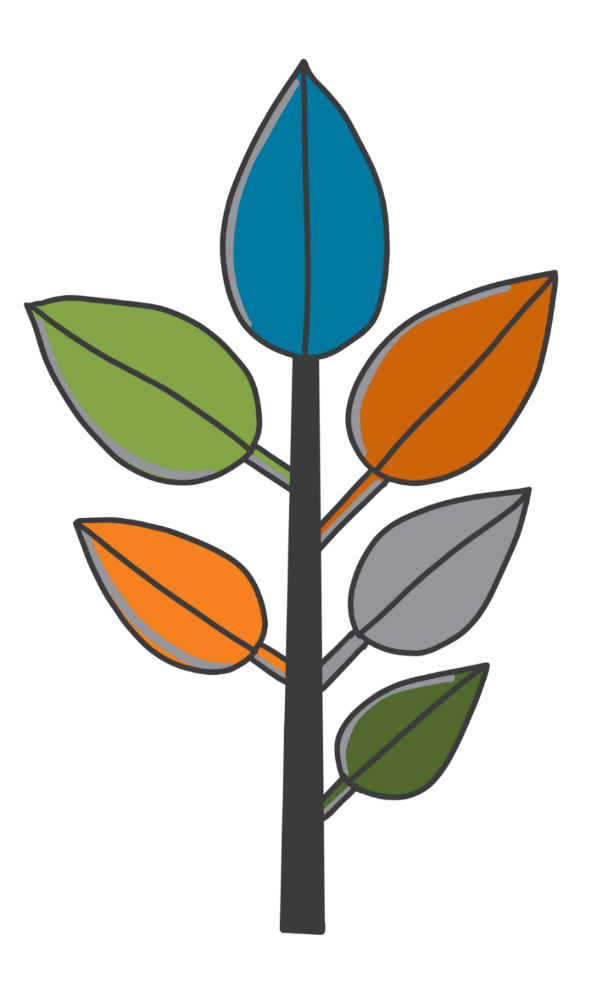 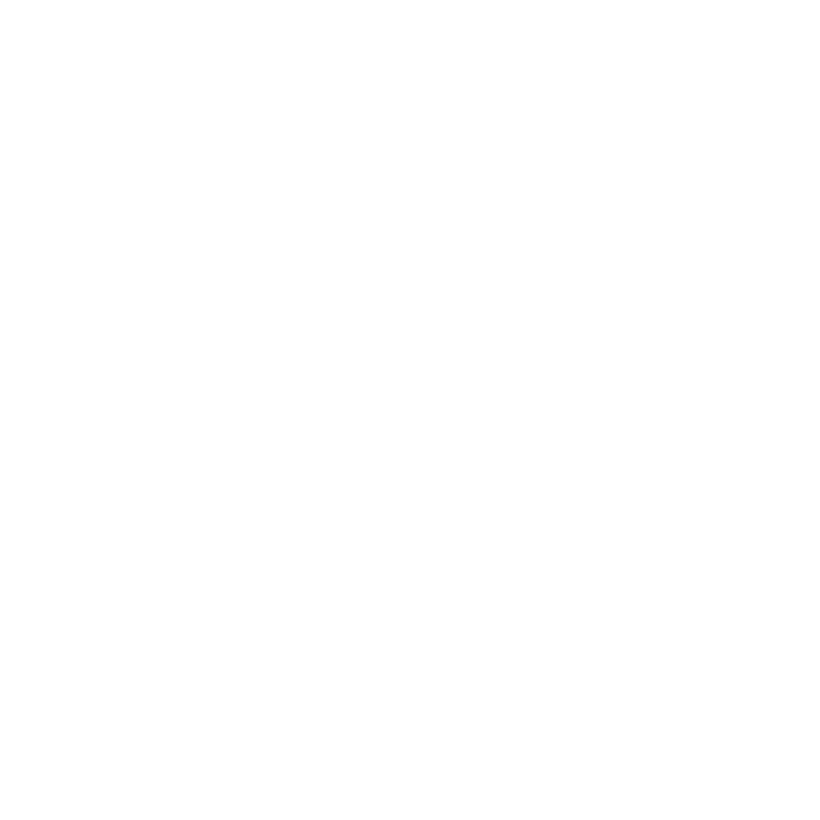 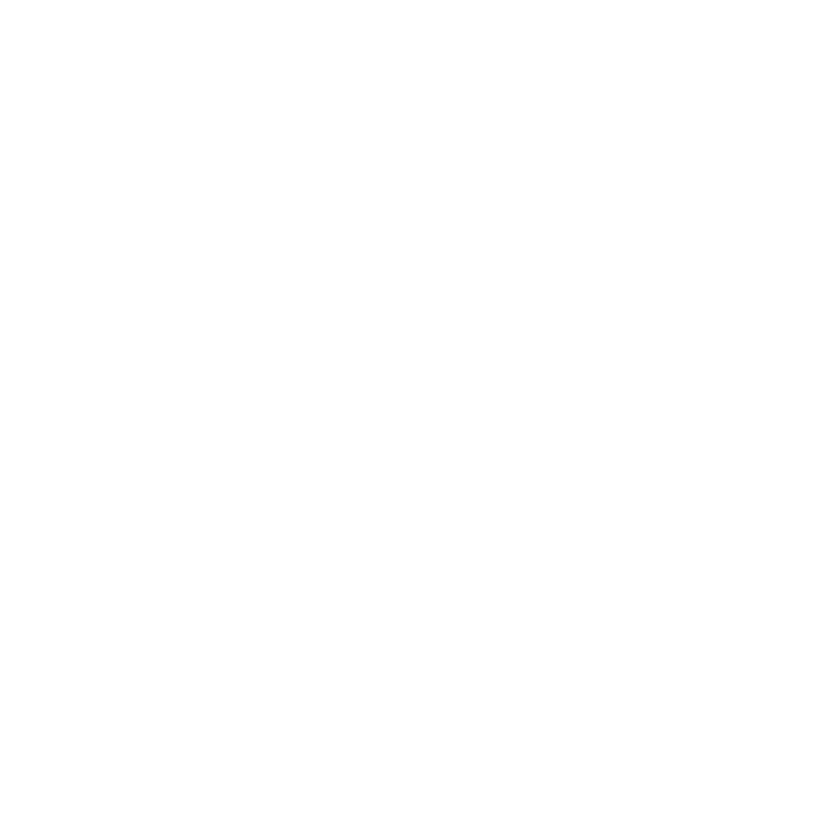 Távoli/hibrid meetingek tervezése
Munkaidőmodellek áttekintése
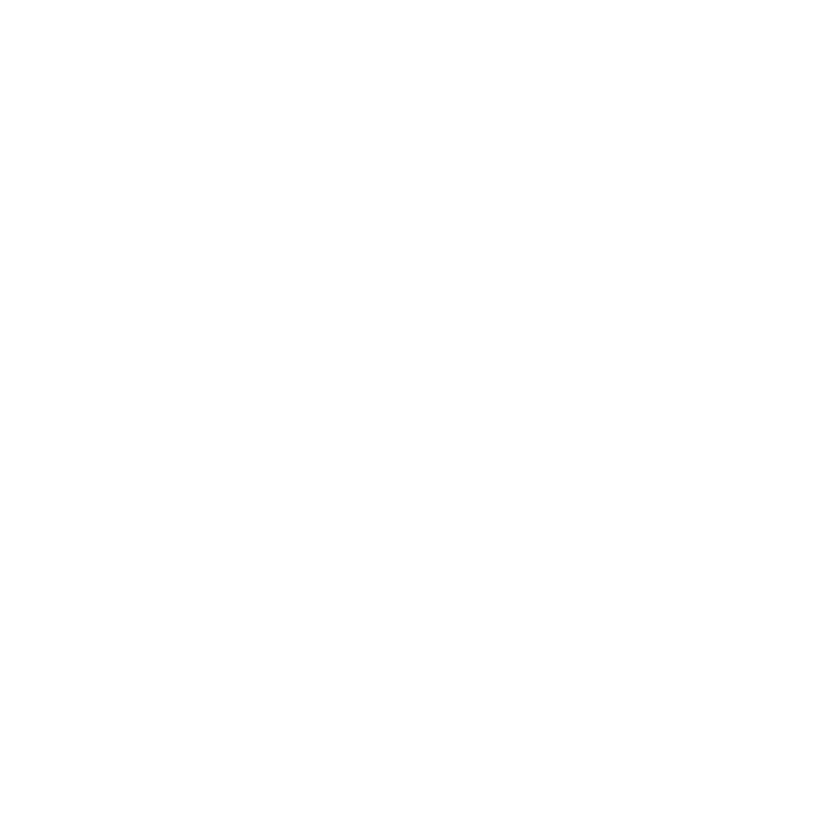 Együttműködés: példa a tlótáblára
Home Office impulzus: Mintamegállapodás, útmutatók, kérdőív-példa
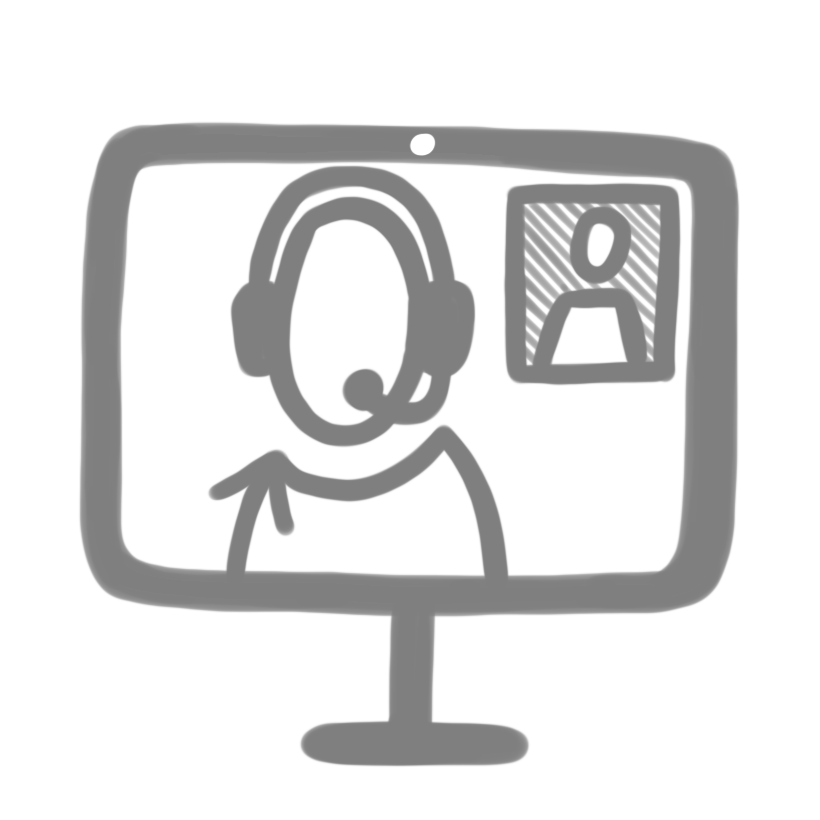 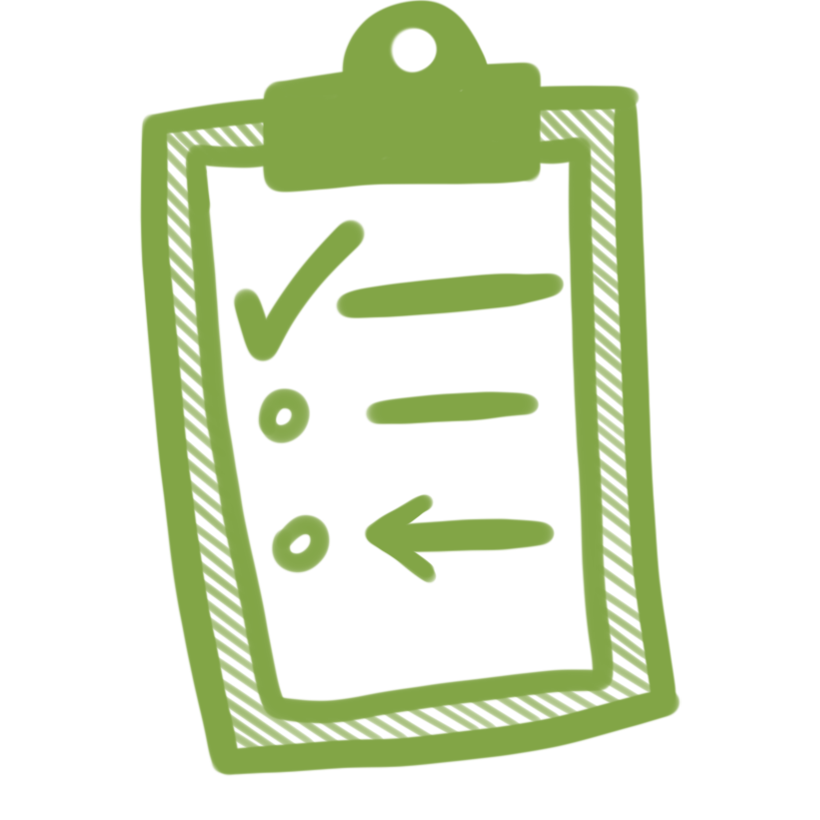 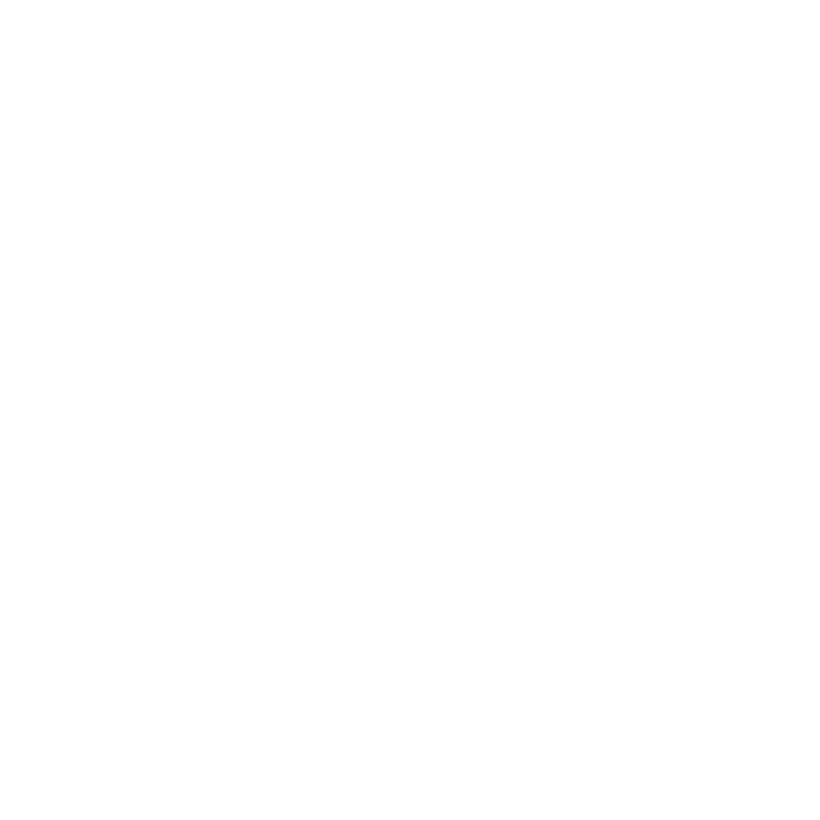 Gyakorlati példa: digitális kommunikáció
New Work impulzus
Példa: Együttműködés online tanulótábla
F
A
D
C
E
B
Tevékenységi terület: Vezetés - Eszközök kiválasztása
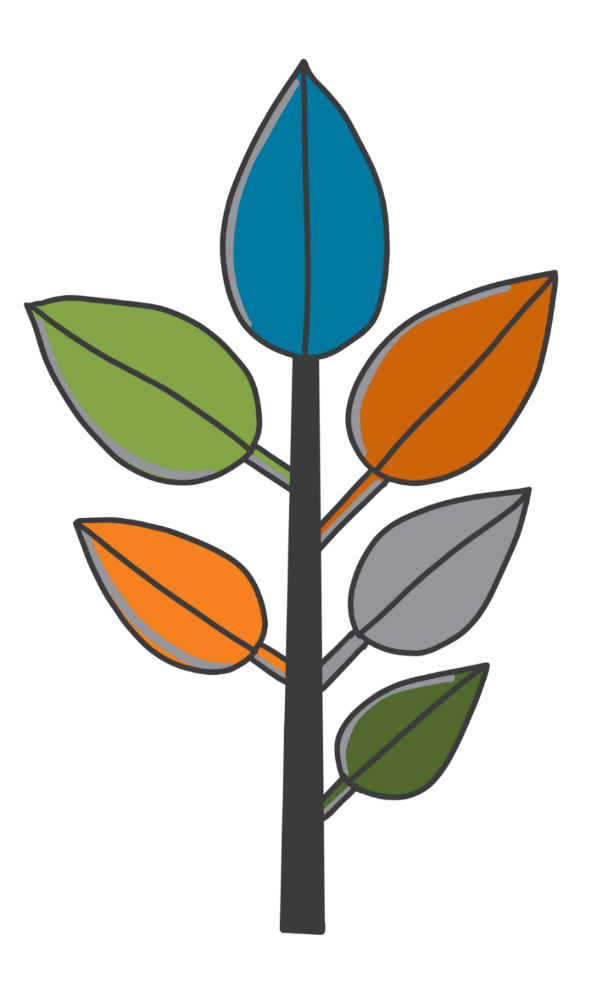 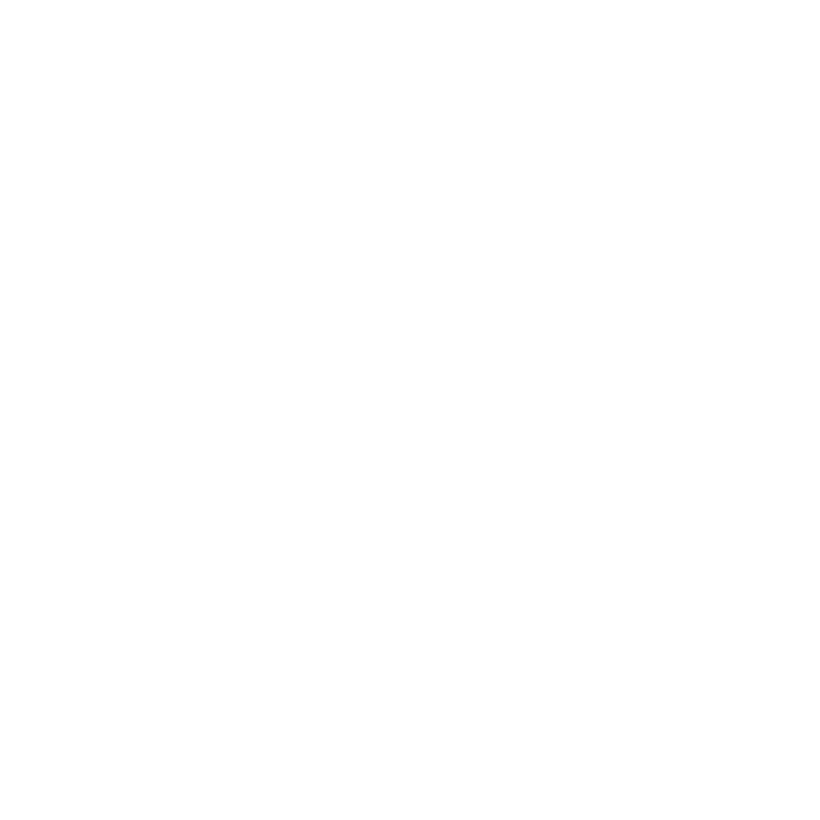 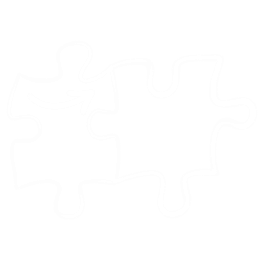 Impulzus a toborzáshoz és a digitalizációhoz
Példa eszköz funkcióhoz/szerephez
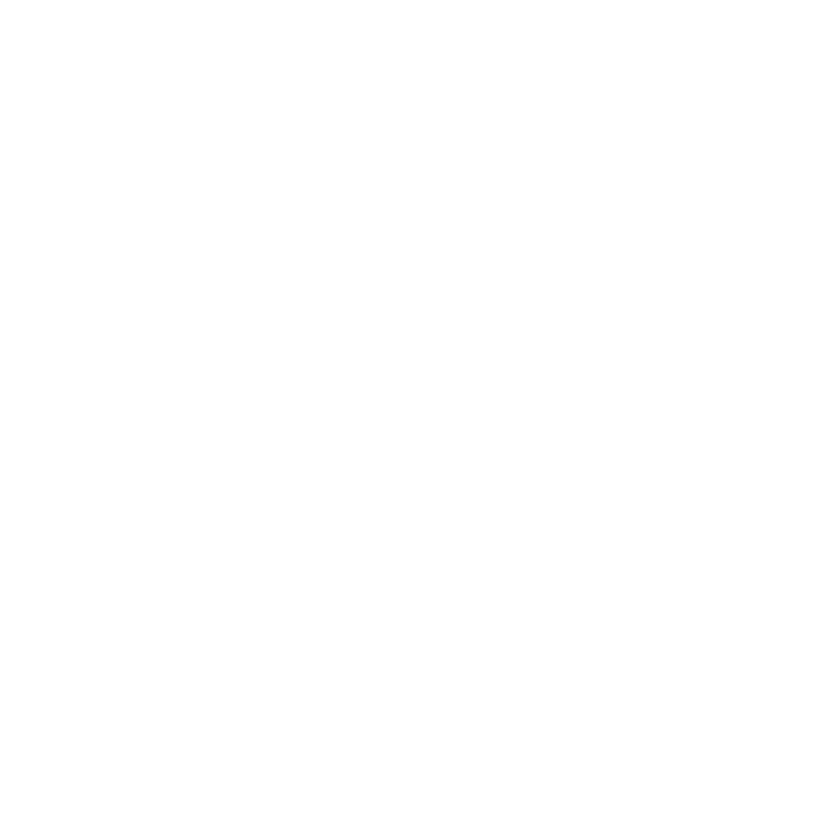 Impulzus a csoportok vezetéséhez
Példa eszköz a Vezetői térképhez
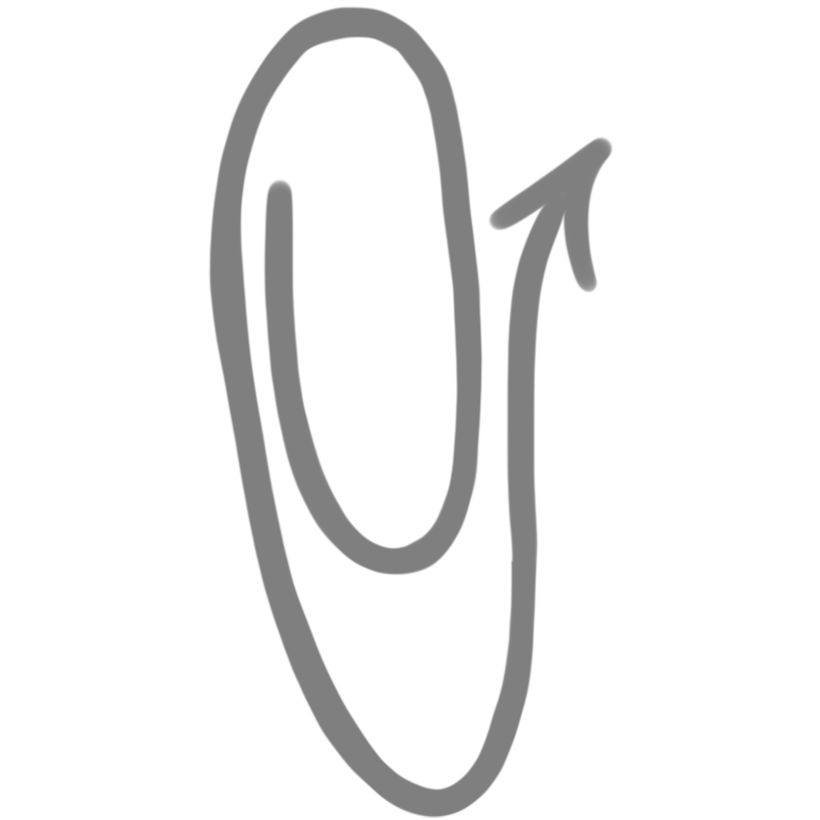 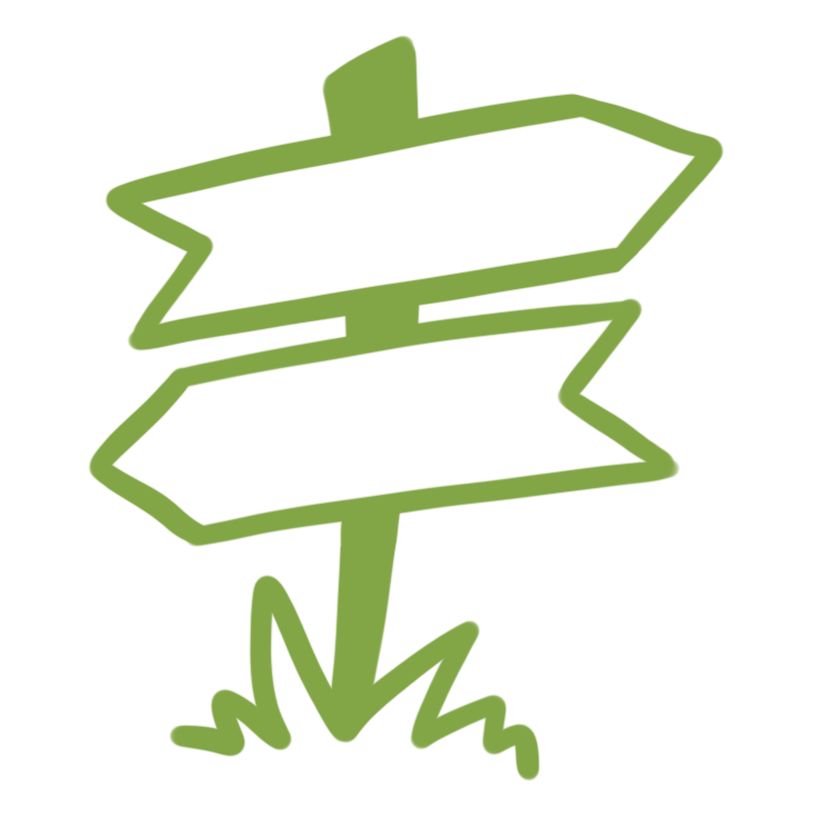 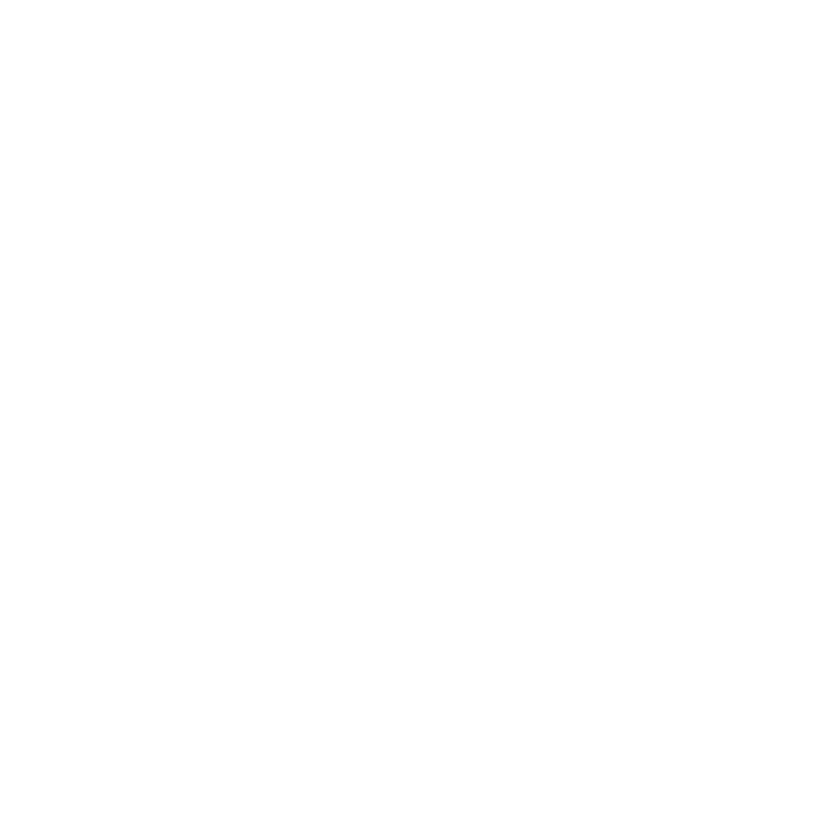 Példa a változásban lévő csapatok értékelésére szolgáló eszközre
Impulzus: Vezetés a digitalizáció kontextusában
Kivonat, rövid információ - a három alapvető sikertényező a vezetésben
A vállalatoknak és a vezetőknek újra kell gondolniuk a vezetést - néhány hasznos tanács a konzultációinkból és a vezetők tapasztalataiból itt található: .....
01
Változásmenedzsment
A pozitív változásmenedzsment a vezetés összefüggésében nemcsak azt jelenti, hogy rugalmasan, spontán és nyitottan kell cselekedni és reagálni, hanem azt is, hogy el kell fogadni a változást és előre kell lendíteni azt.
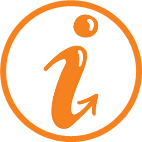 02
Gyakorlati példa:
Digitális vezetés egy IT-üzemben
Részvétel
A munkavállalók aktív részvétele számos lehetőséget teremt - mindenekelőtt az innovációk és változások megértése, közös létrehozása és támogatása a részvételi folyamatok legnagyobb előnye.
03
Közös tanulás
A munkavállalókkal együtt történő tanulás, gondolkodás és fejlesztés sokféle perspektívát nyit a mindennapi munkával és a vállalattal kapcsolatban. Ahhoz, hogy a kihívásokkal szemben együtt növekedjünk, a kommunikáció nyitottságára és kölcsönös bizalomra van szükség.
© bab
[Speaker Notes: Mit einem Tag der offenen Tür per WhatsApp konnte das Team von Daimler Recruiting beispielsweise 100 Interessenten erreichen. Interessierte Bewerber:innen konnten sich in eine WhatsApp-Gruppe einladen lassen und einen Tag lang den Arbeitsalltag einer Person in einem FollowMeAround-Format verfolgen.


Mit einem Bewerbermanagementsystem (BMS) kannst du alle Informationen zu Bewerbungen an einem Ort sammeln und verwalten und so Entscheidungsprozesse vereinfachen.
Konkret bedeutet das, dass du mit einem Bewerbermanagementsystem ...
... sämtliche Bewerbungen zentral organisieren,
den gesamten Bewerbungsprozess und Status einzelner Bewerber:innen überblicken,
mit den Bewerber:innen und deinen Kolleg:innen schnell und einfach kommunizieren und
Bewerber:innen zu- oder absagen kannst.
Typischerweise kannst du mit einem Bewerbermanagementsystem zusätzlich deine Prozesse mithilfe von Reportings und Kennzahlen analysieren und weitere Potenziale aufdecken.


Übrigens: Bewerbermanagementsysteme werden auch als Applicant Tracking System (ATS), Applicant Management Software, Bewerbungsmanagementsystem und selten auch mal als Bewerber Tracking Software bezeichnet. Meist meinen die Begriffe alle das Gleiche und sind abhängig vom Hersteller.]
Betekintés a gyakorlatba
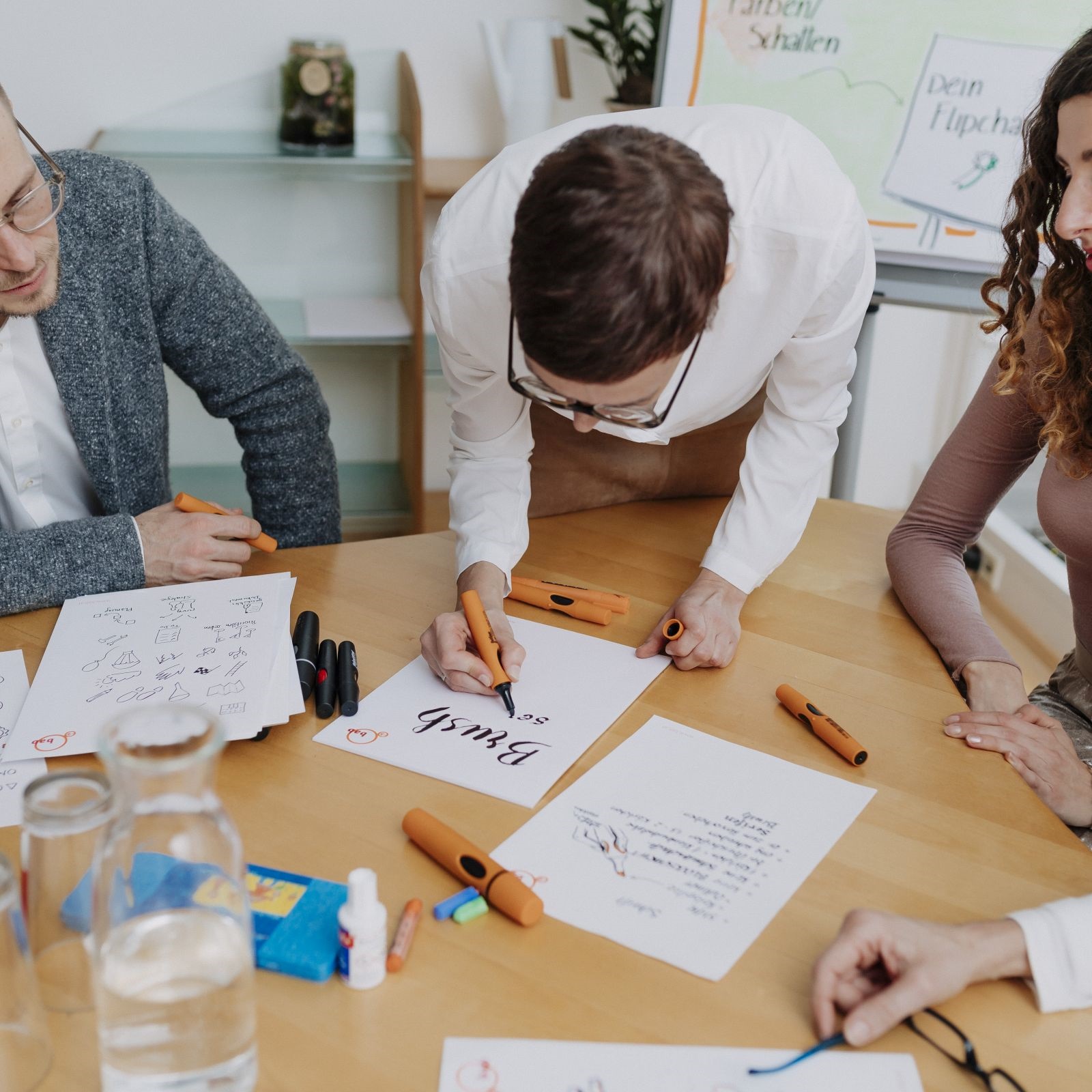 Párbeszéd a vállalatok illetékeseivel
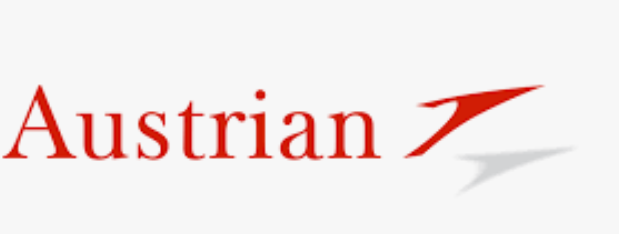 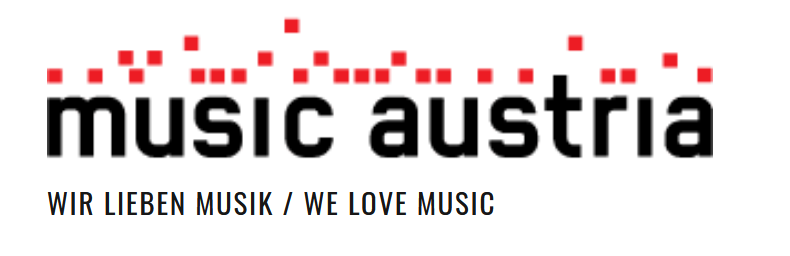 Austrian Airlines Engineering – Markus Besta
Az együttműködés előmozdítása a "train the trainer" trénerképzés koncepciója révén
mica – Sabine Reiter
Változás a Digital & Communications (digitális és kommunikációs) munkacsaláddal való együttműködés révén
Kontaktdaten
Laura Soroldonitanácsadó
Renate Divitschekprojektvezető
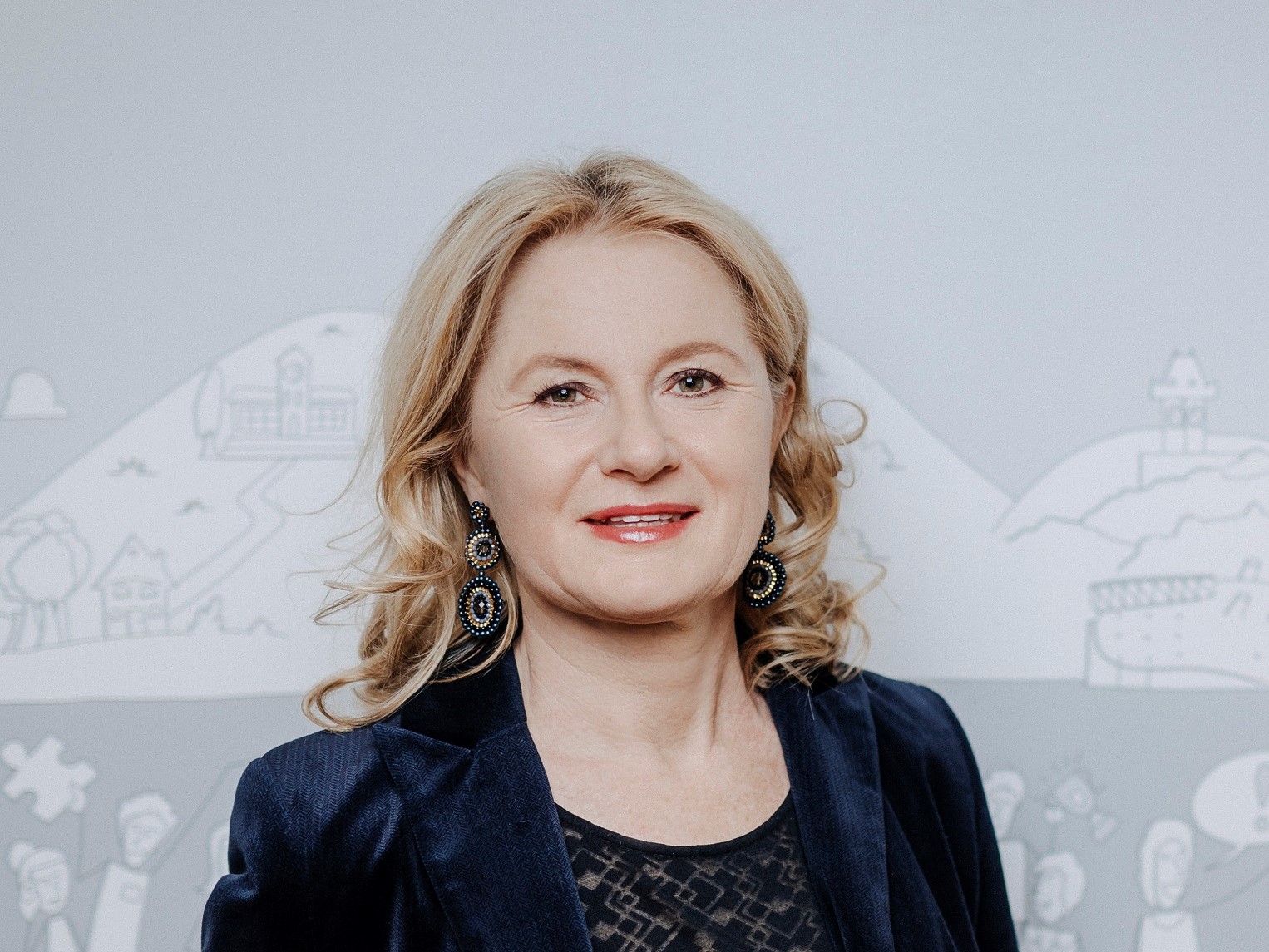 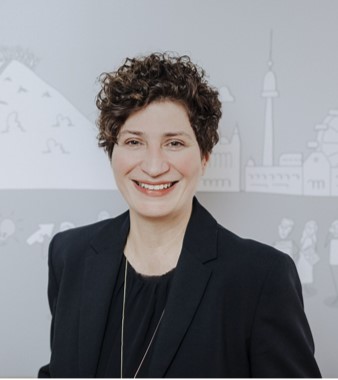 Telefon
+43 699 144 52 641
Telefon
+43 699 144 52 644
E-Maillaura.soroldoni@bab.at
E-Mailrenate.divitschek@bab.at
Tevékenységi területek a tanácsadsában - Szervezet
Szervezet
A szervezet digitalizálása:
A folyamatok és struktúrák digitalizálása
Új üzleti területek és kapcsolódó munkahelyek kialakítása
A vállalatnál meglévő adatok felhasználása és hálózatba szervezése
Példák a vállalatokból

A digitalizációról mint az ügyfelek kompetenciafejlesztésének feladatáról való gondolkodás
A folyamatok, dokumentációs eljárások felülvizsgálata és a különböző adatfeldolgozó rendszerek összekapcsolása 
Új eszközökkel kapcsolatos követelmények összegyűjtése az időgazdálkodáshoz és a dokumentumkezeléshez
Intranet-megoldás kifejlesztése
A digitális gondozási dokumentáció optimalizálása
Az alapfolyamat digitalizálása a tervezéstől az értékesítés utáni támogatásig > Az EGY univerzális eszközzel szemben támasztott követelmények tisztázása
A munkaszervezés optimalizálása > A szerelőcsapatok irányítására szolgáló központi eszközzel szemben támasztott követelmények
"Digitális jövőkép" kidolgozása többek között a fiatal szakképzett munkaerő toborzásának javítása érdekében.
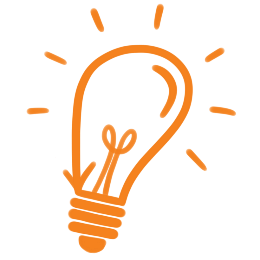 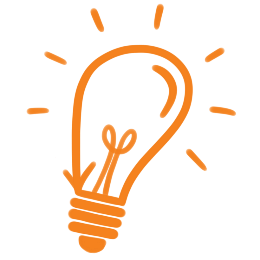 Tevékenységi területek a tanácsadásban - Kompetenciák
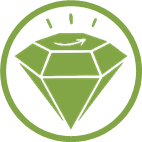 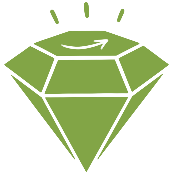 Kompetenciák
A digitalizáció bevonása a kompetenciafejlesztésbe:
A munkavállalók (digitális) kompetenciafejlesztése
A digitális tanulási formák használata a továbbképzésben
Fokozott hangsúly az egész életen át tartó tanuláson
Példák a vállalatokból

A munkavállalók továbbfejlesztésének és továbbképzésének támogatása, különös tekintettel a digitális kompetenciákra. 
Az Ipar 4.0 támogatása a képzés megvalósításában és dokumentálásában 
A digitalizációval és az ipar 4.0 digitális üzleti folyamataival kapcsolatos tudástranszfer megerősítése
Kulcsfelhasználói koncepció bevezetése a digitális kompetenciák megerősítésének és elsajátításának biztosítása érdekében
Horizontális karrierépítés digitális szakértők (kulcsfelhasználók) számára
Szakmai életpályamodell bevezetése a "Digitális és kommunikációs" tevékenységi csoport példáján keresztül
A munkavállalókk know-how-jának rögzítése (beleértve a "szunnyadó kompetenciákat" is) és digitálisan hozzáférhetővé tétele.
A digitális eszközökkel kapcsolatos képzési igények felmérése a munkavállalók szemszögéből
A digitális tanulás személyre szabott módszereinek keresése
Tevékenységi területek a tanácsadásban - Munkakörnyezet
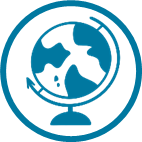 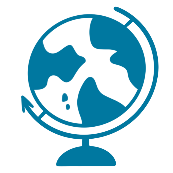 Példák a vállalatokból

Digitális megoldások bevezetése az átláthatóság biztosítása érdekében a jelenlét tekintetében 
A home office megállapodások szabványosítása 
Új együttműködési formák kialakítása (analóg, távoli, hibrid)
A munkafolyamatok továbbfejlesztése és egyszerűsítése a digitális munkaeszközök használata révén
A munkaidő rugalmasabbá tétele a "félnapos home office" irányába (üzemi tanács bevonásával)
Az íróasztal-megosztás megvalósítható formájának kidolgozása
Virtuális ajánlatok létrehozása a rokonokkal való munka optimalizálása érdekében
Munkakörnyezet
A munkavállalók munkakörnyezetének digitalizálása: 
Az együttműködés új formáinak kialakítása
Smart Working modellek alkalmazása a vállalaton belül
A munkaidő és a munkavégzés helyének rugalmasabbá tétele
Munkaeszközök
Tevékenységi területek a tanácsadásban - Vezetés
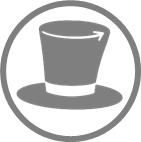 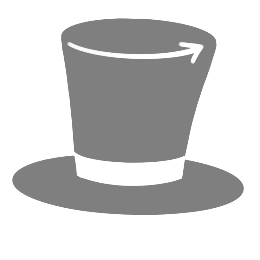 Példák a vállalatokból
A digitális együttműködés kialakítása a vállalaton belül
Egy szabványos digitális folyamat bevezetése a vezetők közötti rendszeres információcsere érdekében
Új digitális vezetési térkép bevezetése
Új vezetői struktúrák létrehozása
Virtuális formátumok fejlesztése, hogy tudatosan teret adjunk az informalitásnak
A munkavállalók és a vezetők közötti fenntartható kapcsolat erősítése a home office-ban (a bizalom és az ellenőrzés közötti feszültségek területe)
A külső csapatok és a vállalat (szociális) kapcsolatának javítása
Vezetés
Vezetés a digitális átalakulásban :
A virtuális csapatok vezetésének és a távoli vezetésnek az ismerete
Tudás és cselekvési kompetencia a digitalizáció hatásaival kapcsolatban 
A menedzserek ismerik a vállalat vagy az iparág átalakulását.